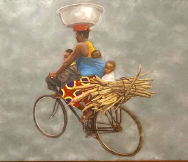 USAID/Burundi 
Sustainable Development Office (SDO) Portfolio Overview
USAID/Burundi Industry Day 2024
Woman on a Bike, Artist, Clovis Ngoy
Sustainable Development Office (SDO) team: 
Audace, Christian, Fidela, Jean-Claude, and Lori

June 26, 2024
*
‹#›
Linkages to Integrated Country Strategy and 
Results Framework
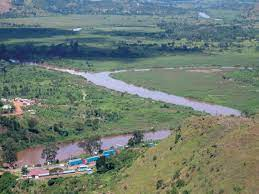 Ruvubu river
Connecting Burundi, Tanzania and Rwanda
‹#›
[Speaker Notes: Aligns with MG2 & 3; MO 2 & 3]
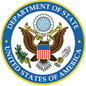 Health 
Humanitarian Assistance
MG 1: Invest in People: Burundian systems for health and education are strengthened.
MG 2: Invest in the Economy: The foundation for a stronger Burundian economy is created.
Economic Growth
US EMBASSY Bujumbura  Integrated Country Strategy
MG 3: Invest in Society and the Region: Burundi is a peaceful, open, and stable actor at home and in the region.
Mission Objectives under MG 2
Mission Objectives under MG 1
Mission Objective under MG 3
Democracy and Governance
Key Issues
Link to US Embassy Bujumbura Integrated Country Strategy
[Speaker Notes: USAID/Burundi programming contributing to the ICS - MG1 for HA activities; MG2 for EG activities; and MG 2 & 3 for DG activities]
USAID/Burundi Results Framework
Key Approaches:
Humanitarian-Development-Peace Coherence
Conflict Sensitivity
Adaptive Management
Goal Statement
Support Burundi in laying a foundation for sustainable development that capitalizes on achieved peace and stability
DO 2: Building Public Trust
DO 1: Enhancing Sustainable Livelihoods
IR 1.1: Quality Health Services and Systems Bolstered
IR 2.1: Accountable Governance Strengthened
IR 1.2: Agriculture Market Systems Strengthened
IR 2.2: Advocacy for Democratic Reform and Human Rights Promoted
IR 1.3: Education Systems Supported
Cross Cutting Priorities:	      Environmental Protection		Diversity, Equity, Inclusion, and Accessibility
[Speaker Notes: SDO portfolio aligns with DO1, IR1.2; DO2, IR2.1 and 2.2; with all cross cutting priorities
New RF as way forward thinking how portfolio will contribute towards its objectives
Opportunity to also highlight any potential challenge]
OVERVIEW OF SDO PORTFOLIO: 	 PEOPLE. 	PROSPERITY.	PEACE.
Humanitarian 
Assistance
Food and Nutrition Assistance
	Refugees Food Assistance
Returnee Food Assistance
IDP Assistance 

Economic Growth
Agriculture and Livelihoods 
Energy 
Regional Trade
Economic Governance

Democracy and 
Governance 
Countering Trafficking in Persons
Social Cohesion
Civil Society
Economic Empowerment
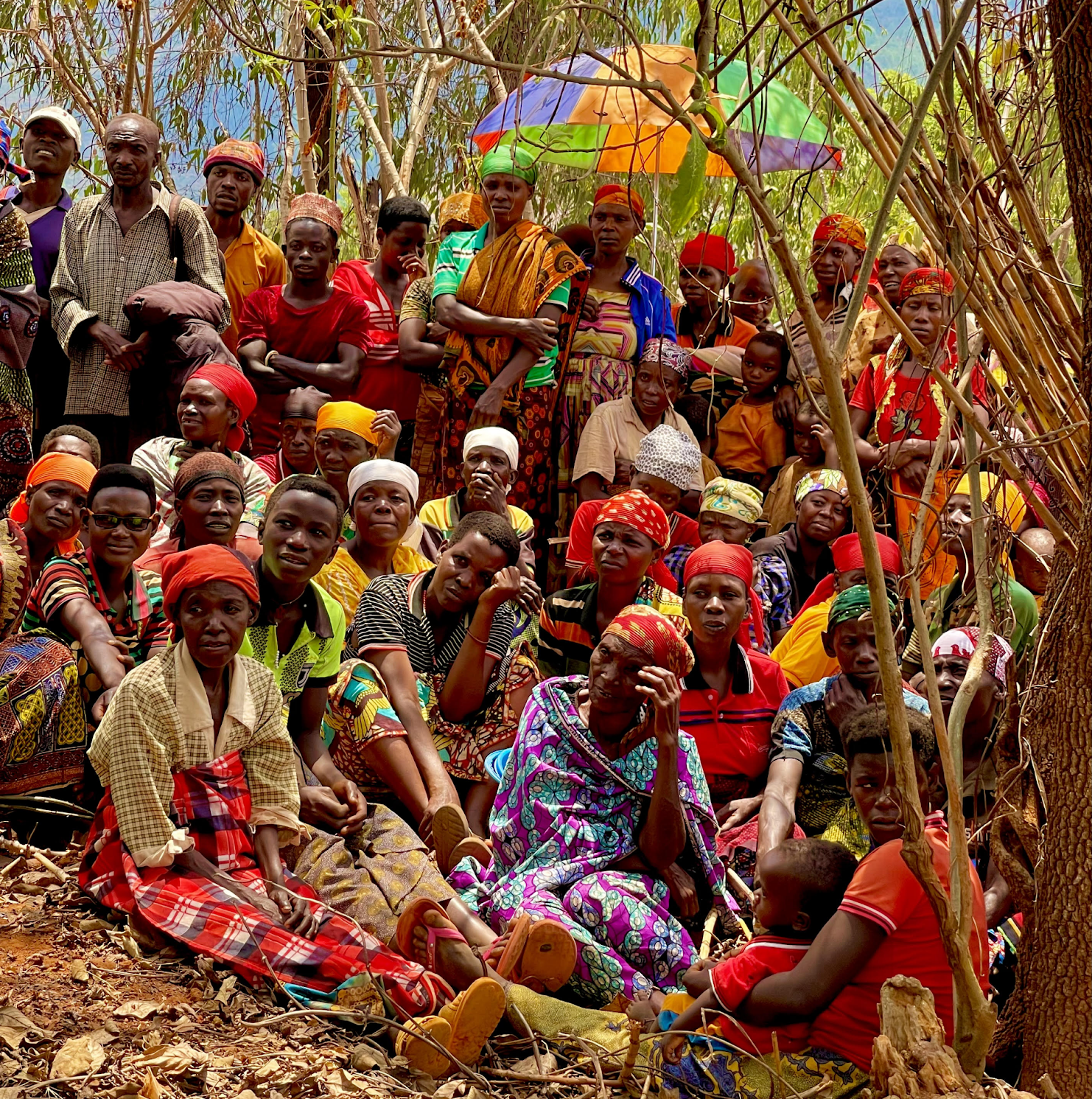 ‹#›
Merci. Thank you. Murakoze Cane.
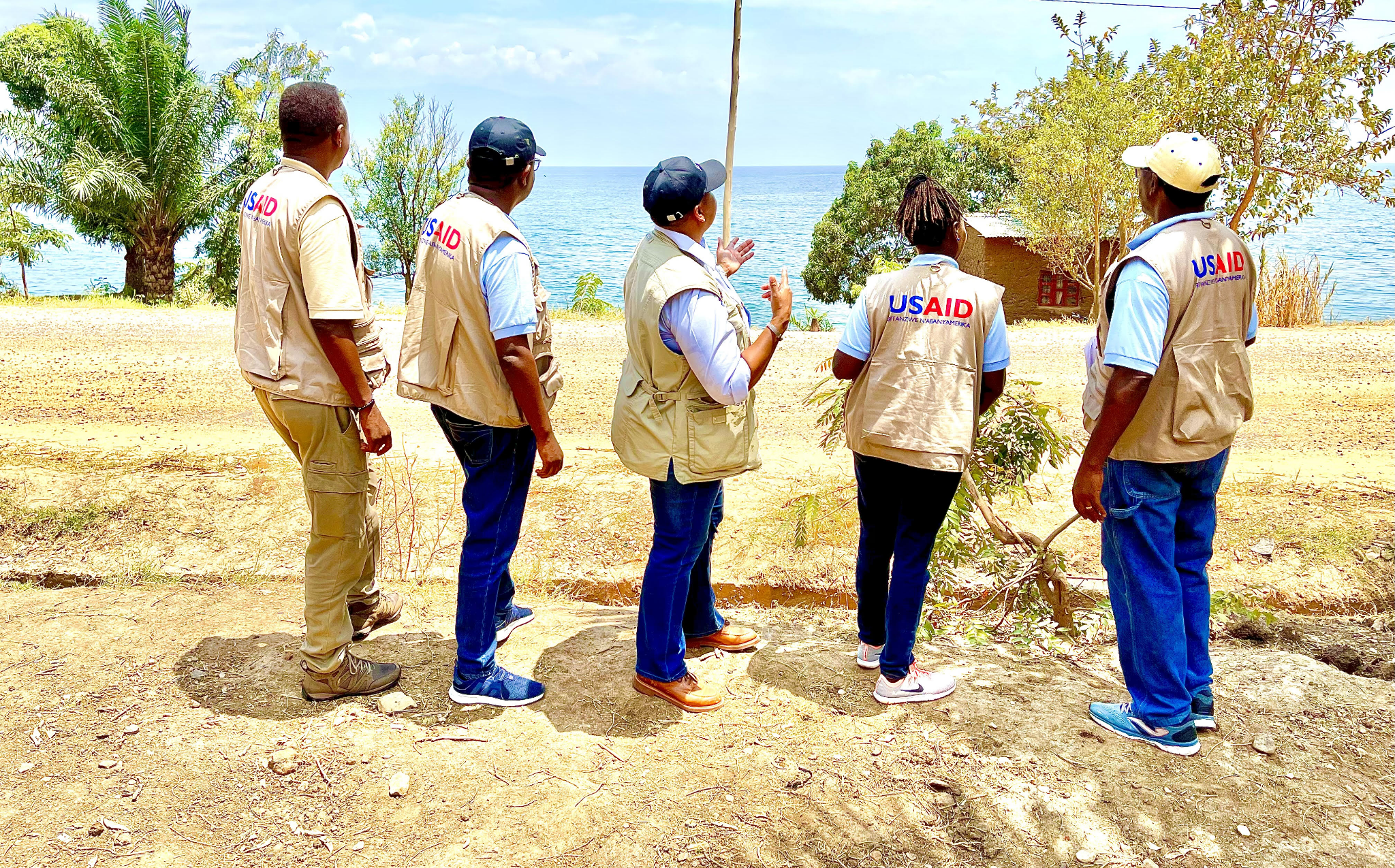 ‹#›